Identifying Conjugates
True/false
Reflect
Your Turn
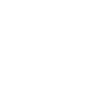 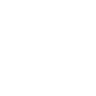 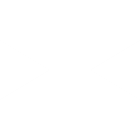 Rule
Yes    /    No
Yes    /    No
Yes    /    No
Yes    /    No
Yes    /    No
Yes    /    No
Yes    /    No
Yes    /    No
Yes    /    No
Yes    /    No
Yes    /    No
Yes    /    No
Yes    /    No
Yes    /    No
Yes    /    No
Yes    /    No
Yes    /    No
Yes    /    No
Yes    /    No
Yes    /    No
Yes    /    No
Yes    /    No
Yes    /    No
Yes    /    No
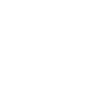 Your Turn
Yes    /    No
Yes    /    No
Yes    /    No
Yes    /    No
Yes    /    No
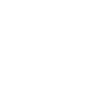 Your Turn
Yes    /    No
Yes    /    No
Yes    /    No
Yes    /    No
Yes    /    No